Motion Models (cont)
1
2/17/2017
Sampling from the Velocity Motion Model
suppose that a robot has a map of its environment and it needs to find its pose in the environment
this is the robot localization problem
several variants of the problem
the robot knows where it is initially
the robot does not know where it is initially
kidnapped robot: at any time, the robot can be teleported to another location in the environment
a popular solution to the localization problem is the particle filter
uses simulation to sample the state density
2
2/17/2017
Sampling from the Velocity Motion Model
sampling the conditional density is easier than computing the density because we only require the forward kinematics model
given the control ut and the previous pose xt-1 find the new pose xt
3
2/17/2017
Sampling from the Velocity Motion Model
Eqs 5.7, 5.8
4
2/17/2017
Sampling from the Velocity Motion Model
Eqs 5.9
*we already derived this for the differential drive!
5
2/17/2017
Sampling from the Velocity Motion Model
as with the original motion model, we will assume that given noisy velocities the robot can also make a small rotation in place to determine the final orientation of the robot
6
2/17/2017
Sampling from the Velocity Motion Model
7
2/17/2017
Sampling from the Velocity Motion Model
the function sample(b2) generates a random sample from a zero-mean distribution with variance b2 
Matlab is able to generate random numbers from many different distributions
help randn
help stats
8
2/17/2017
How to Sample from Normal or Triangular Distributions?
Sampling from a normal distribution




Sampling from a triangular distribution
Algorithm sample_normal_distribution(b): 
return
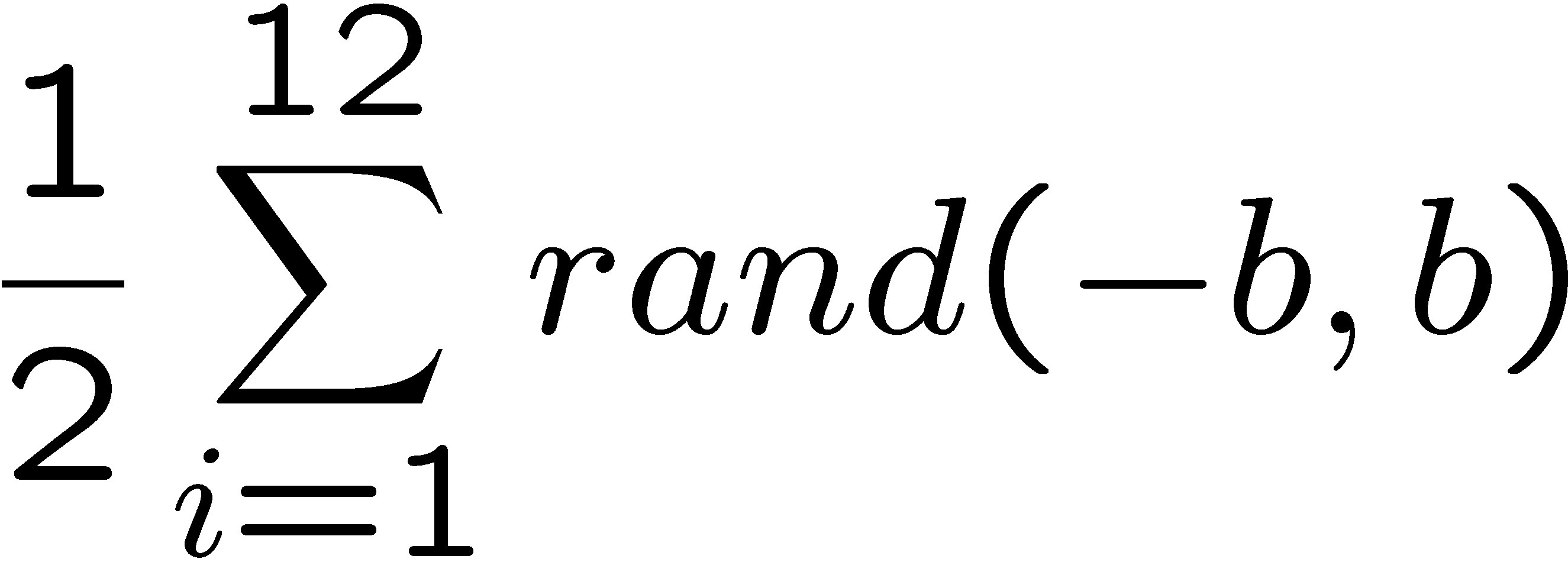 Algorithm sample_triangular_distribution(b): 
return
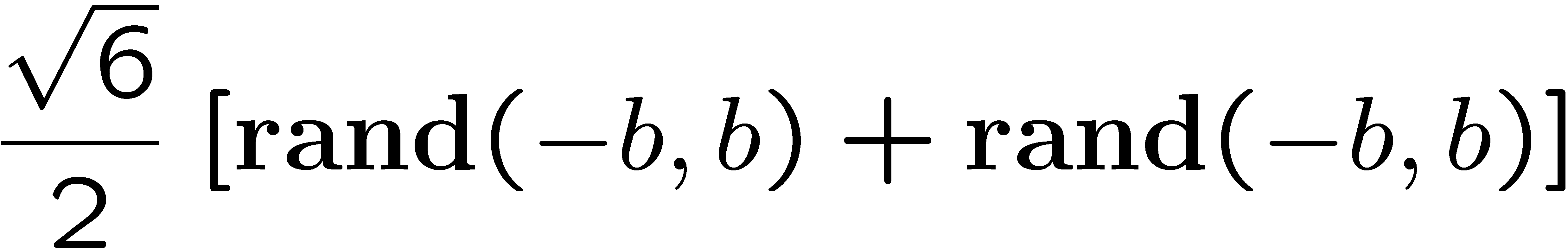 9
Normally Distributed Samples
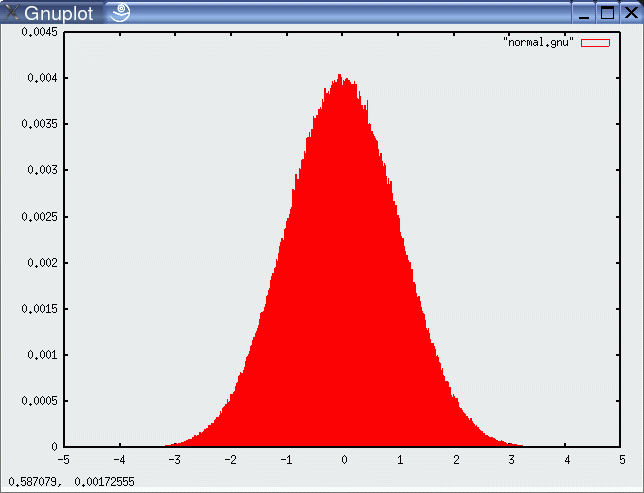 106 samples
10
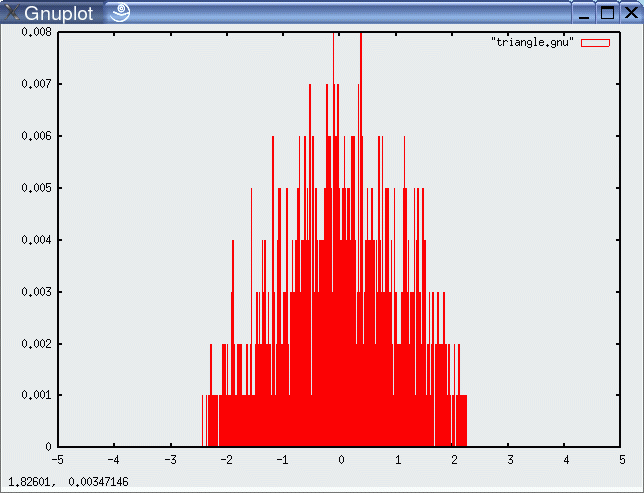 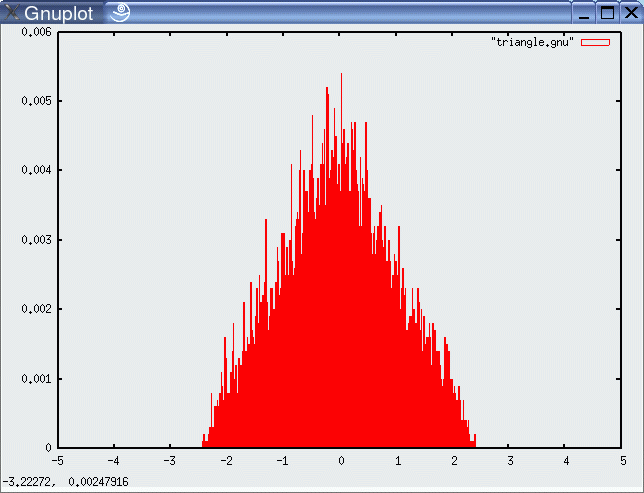 103 samples
104 samples
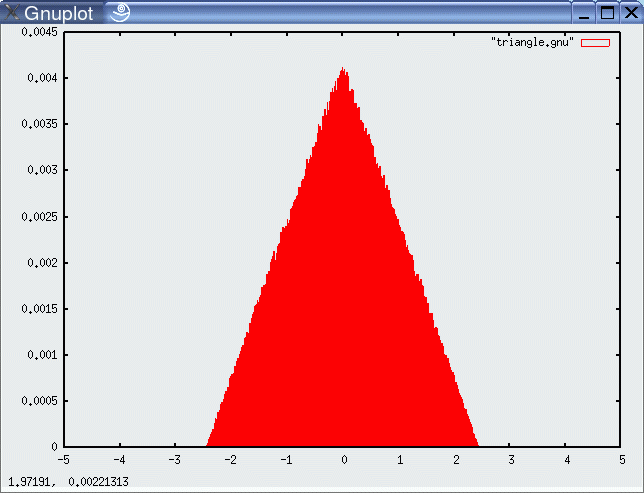 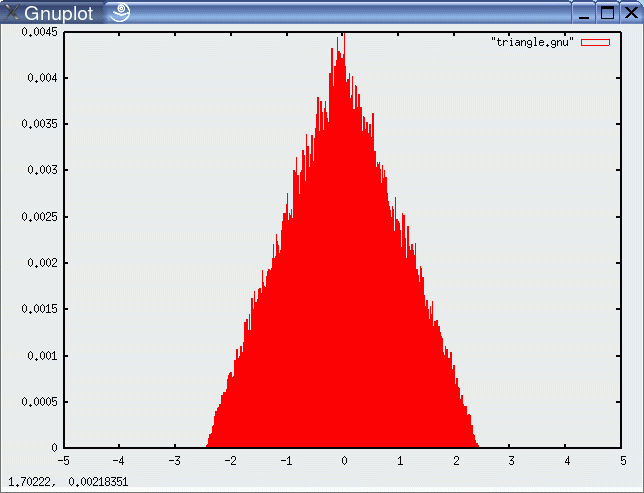 106 samples
105 samples
For Triangular Distribution
11
Algorithm sample_distribution(f,b): 
repeat
 	
 
until  (                )
return
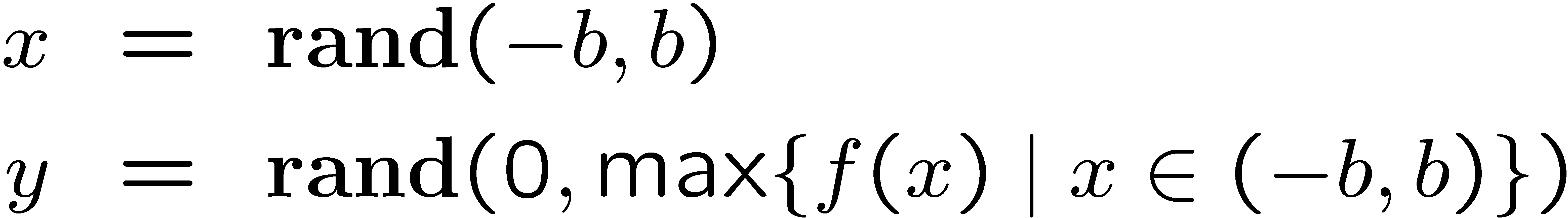 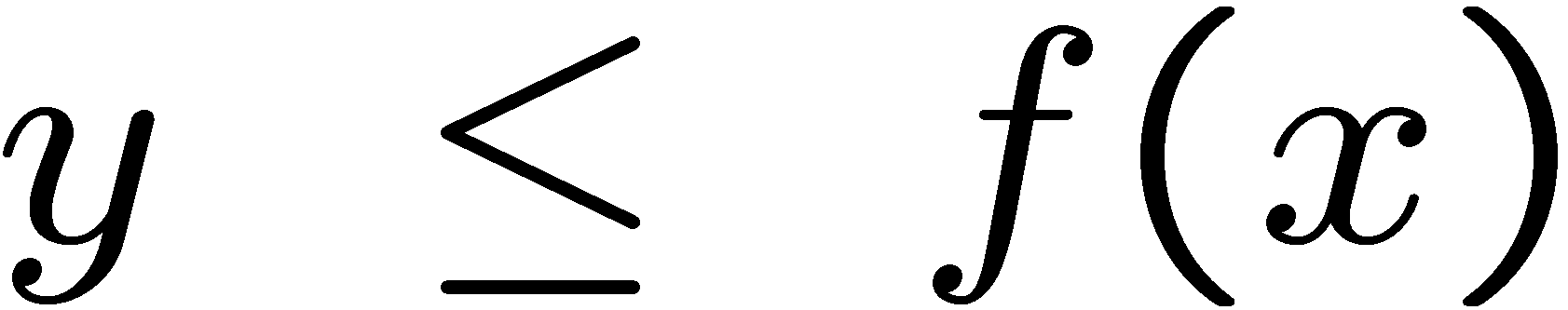 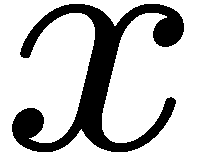 Rejection Sampling
Sampling from arbitrary distributions
12
Examples
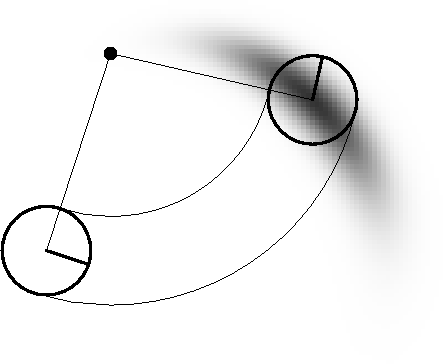 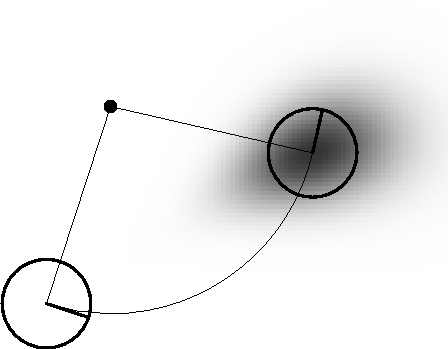 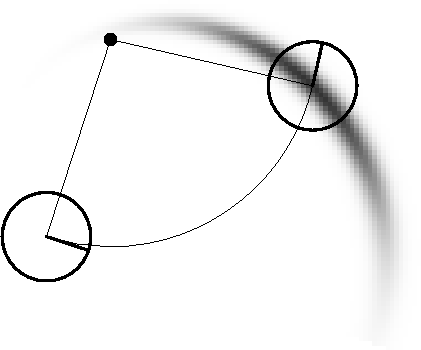 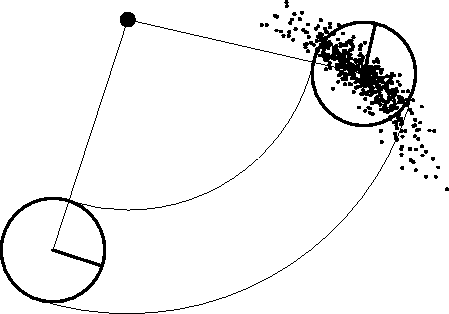 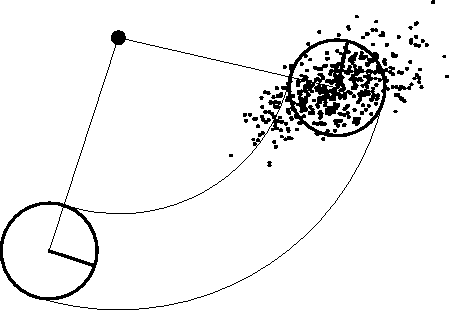 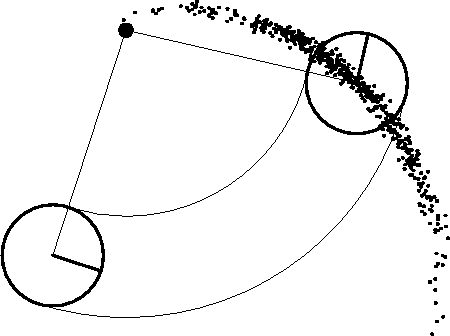 13
2/17/2017
Odometry Motion Model
many robots make use of odometry rather than velocity
odometry uses a sensor or sensors to measure motion to estimate changes in position over time
typically more accurate than velocity motion model, but measurements are available only after the motion has been completed
technically a measurement rather than a control
but usually treated as control to simplify the modeling
odometry allows a robot to estimate its pose
but no fixed mapping from odometer coordinates and world coordinates
in wheeled robots the sensor is often a rotary encoder
14
2/17/2017
Example Wheel Encoders
These modules require +5V and GND to power them, and provide a 0 to 5V output. They provide +5V output when they "see" white, and a 0V output when they "see" black.
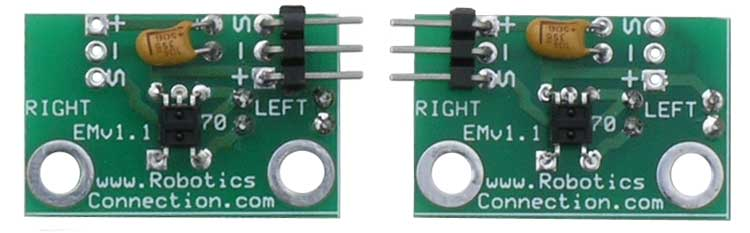 These disks are manufactured out of high quality laminated color plastic to offer a very crisp black to white transition. This enables a wheel encoder sensor to easily see the transitions.
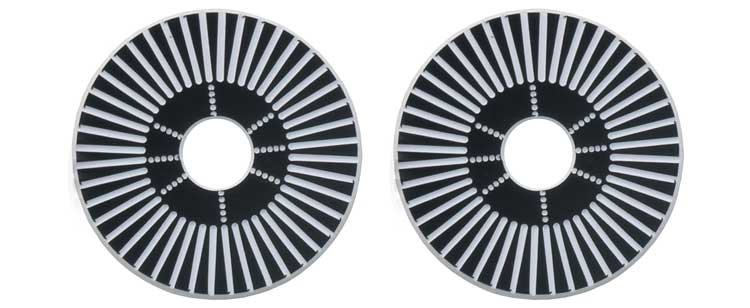 Source: http://www.active-robots.com/
15
Odometry Model
bar indicates odometer coordinates
Robot moves from                     to                 .
Odometry Model
bar indicates odometer coordinates
Odometry Model
bar indicates odometer coordinates
Odometry Model
bar indicates odometer coordinates
Odometry Model
bar indicates odometer coordinates
Robot moves from                     to                 . 
 Odometry information                           .
Noise Model for Odometry
The measured motion is given by the true motion corrupted with noise.
sample_normal_distribution
Sample Odometry Motion Model
Algorithm sample_motion_model(u, x):
        
 
 
 
 
 
  
Return
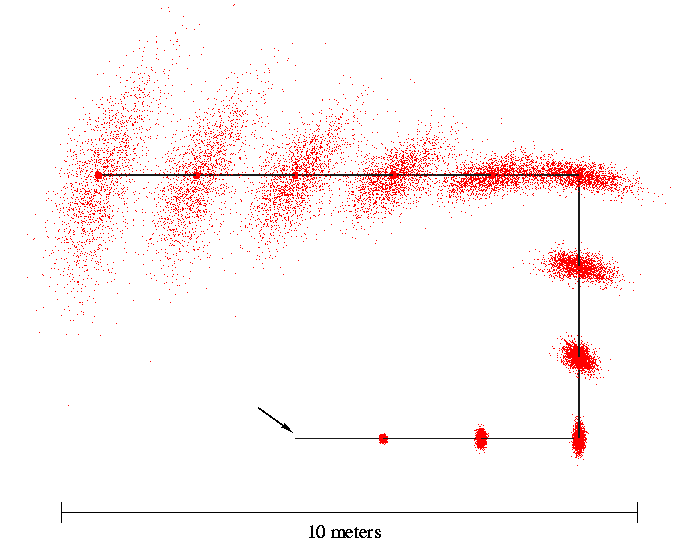 Start
Sampling from Our Motion Model